Biological Treatment for OCD
Drug therapies for OCD
Serotonin is a mood regulator (low levels  OCD and depression)
Drug therapies  increasing serotonin levels and /or reducing anxiety
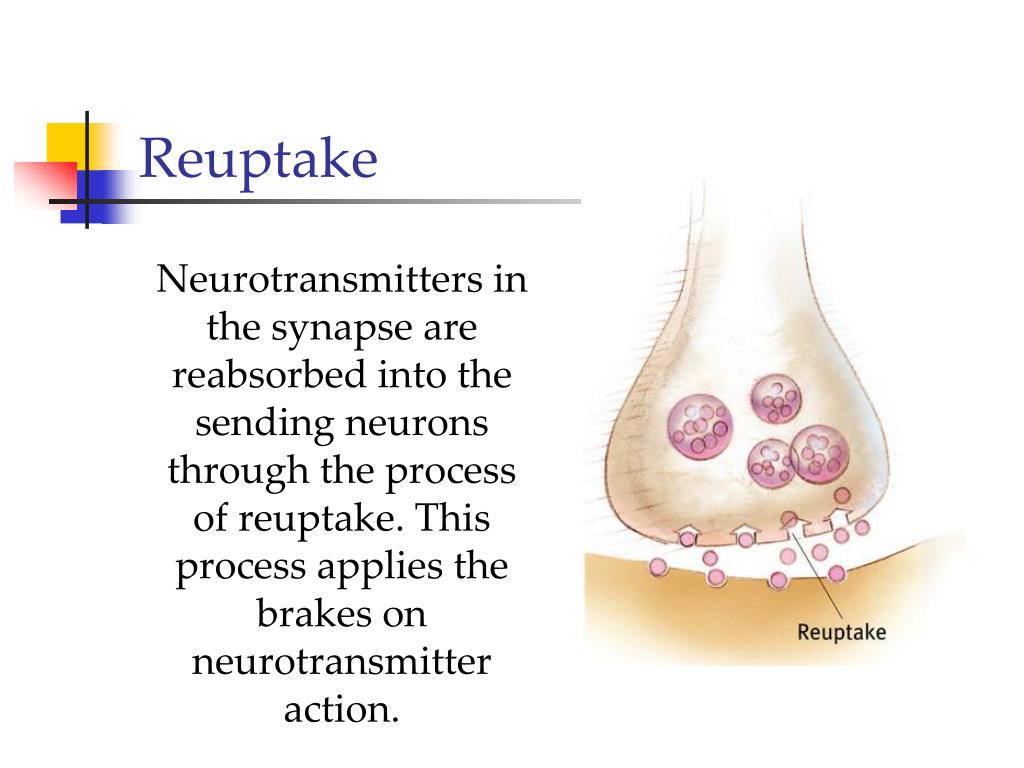 Reuptake
[Speaker Notes: 2:04 - reuptake]
Main drug treatments for OCD
Increasing serotonin levels
Blocking reuptake
Reducing anxiety levels
Slowing down brain activity / neurons firing
SSRI
Tricyclics: older, ++ side effects
SNRI
Benzodiazepines**
[Speaker Notes: In Topic Companion VLE/SatchelOne]
SSRI (Selective Serotonin Reuptake Inhibitor)
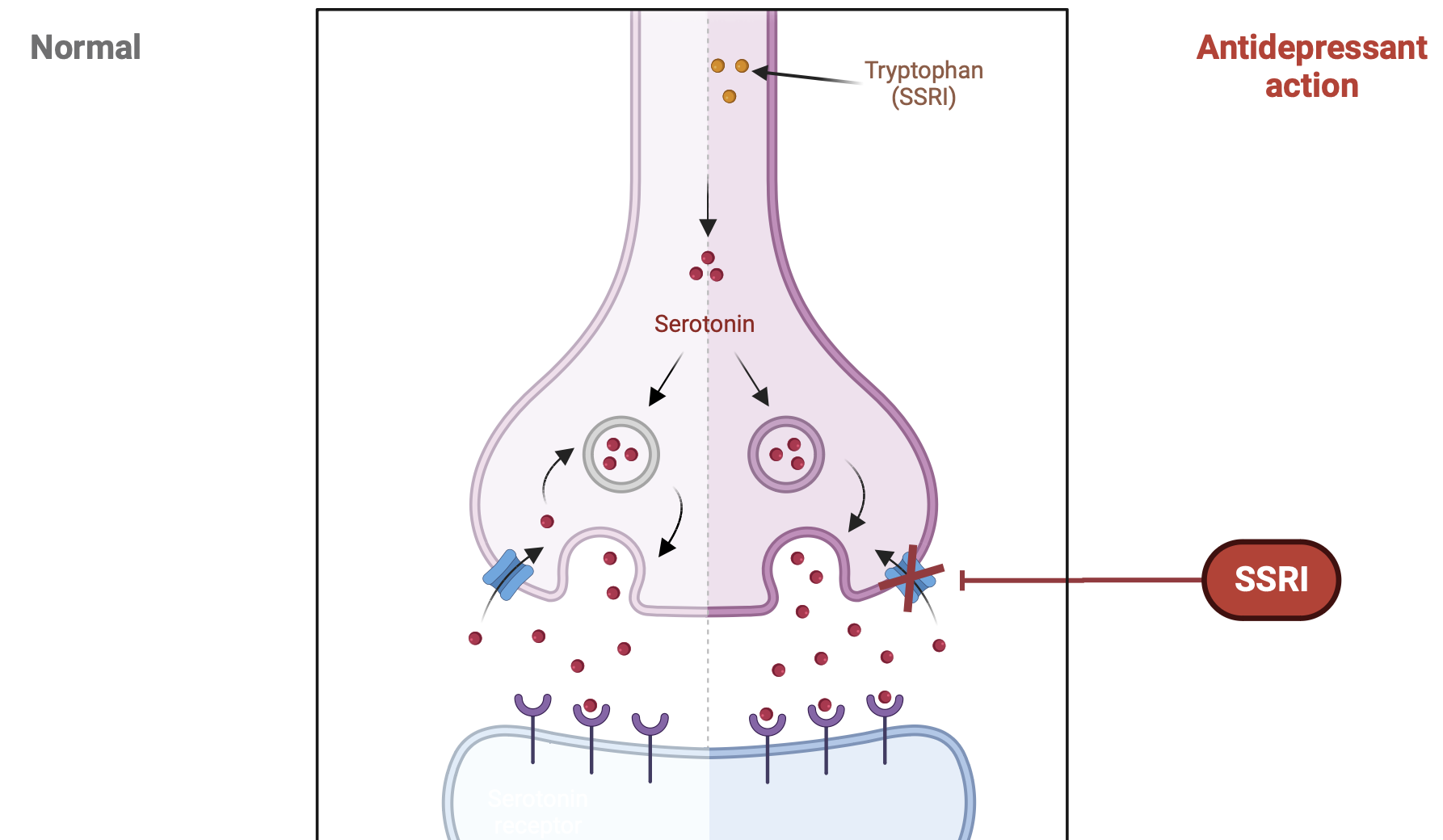 Unused serotonin pulled back into the neuron by reuptake
SSRI blocks reuptake - so more serotonin is available in synaptic gap
Serotonin reuptake transporter
Serotonin Receptor
SNRIs and Tricyclics
Noradrenaline is also a mood regulator.
SNRIs block  Noradrenaline and serotonin reuptake. 
SNRIs work better for some people than SSRIs.
TCAs block Norepinephrine and Serotonin reuptake.
TCAs  more severe side effects than SSRIs or SNRIs  used when patients don’t respond to these or have severe depression, OCD or bipolar disorder
Benzodiazepines (BZ)
BZ action
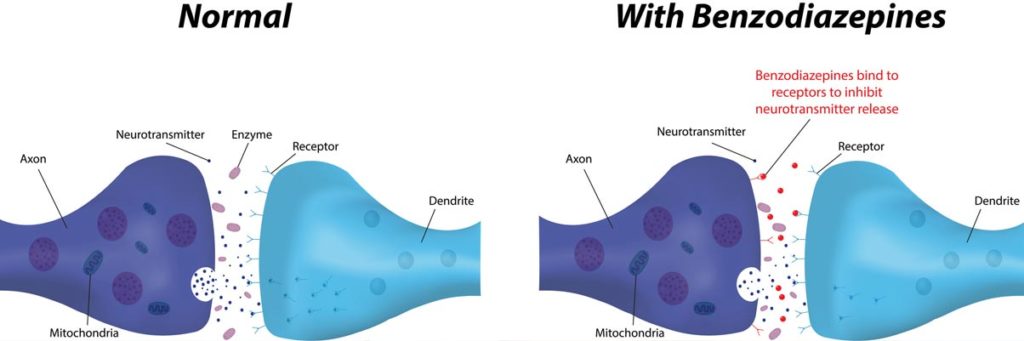 NHS Direct on SSRIs
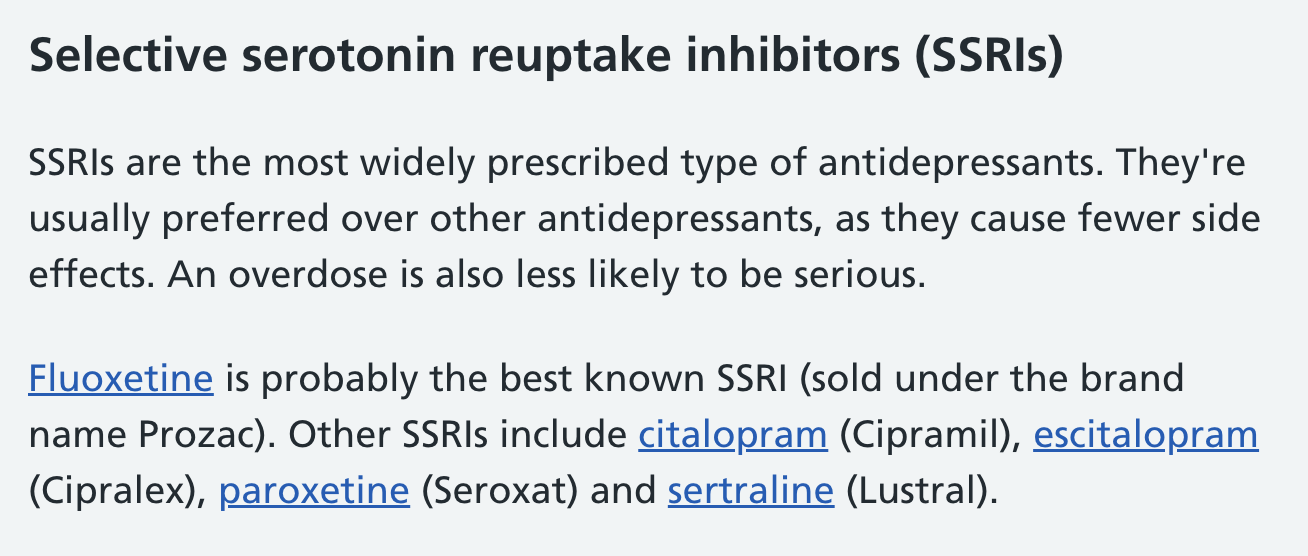 NHS Direct on SNRIs
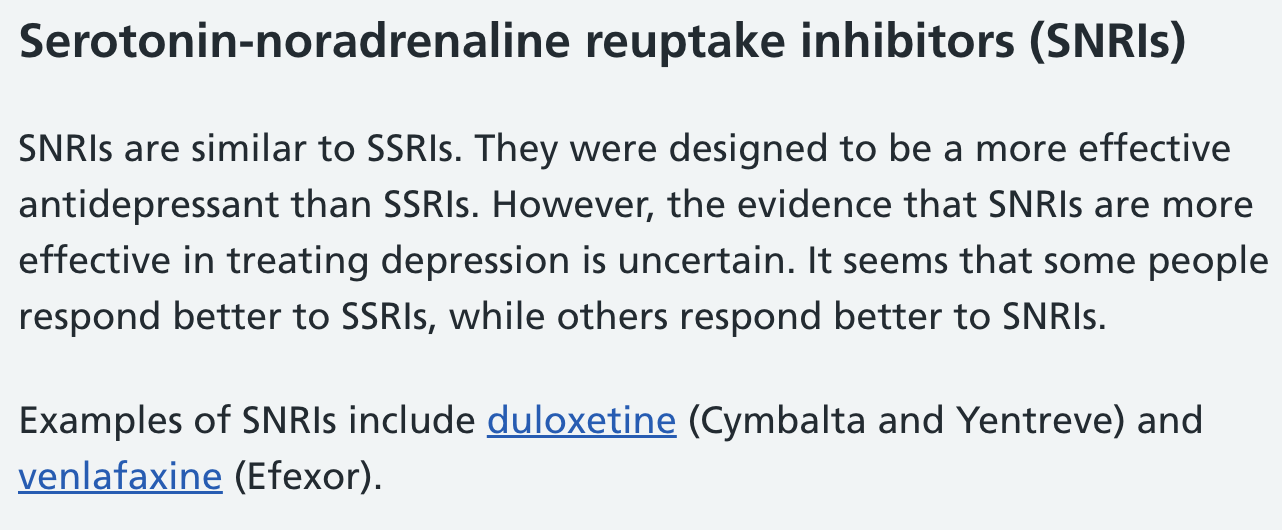 NHS Direct on Tricyclics
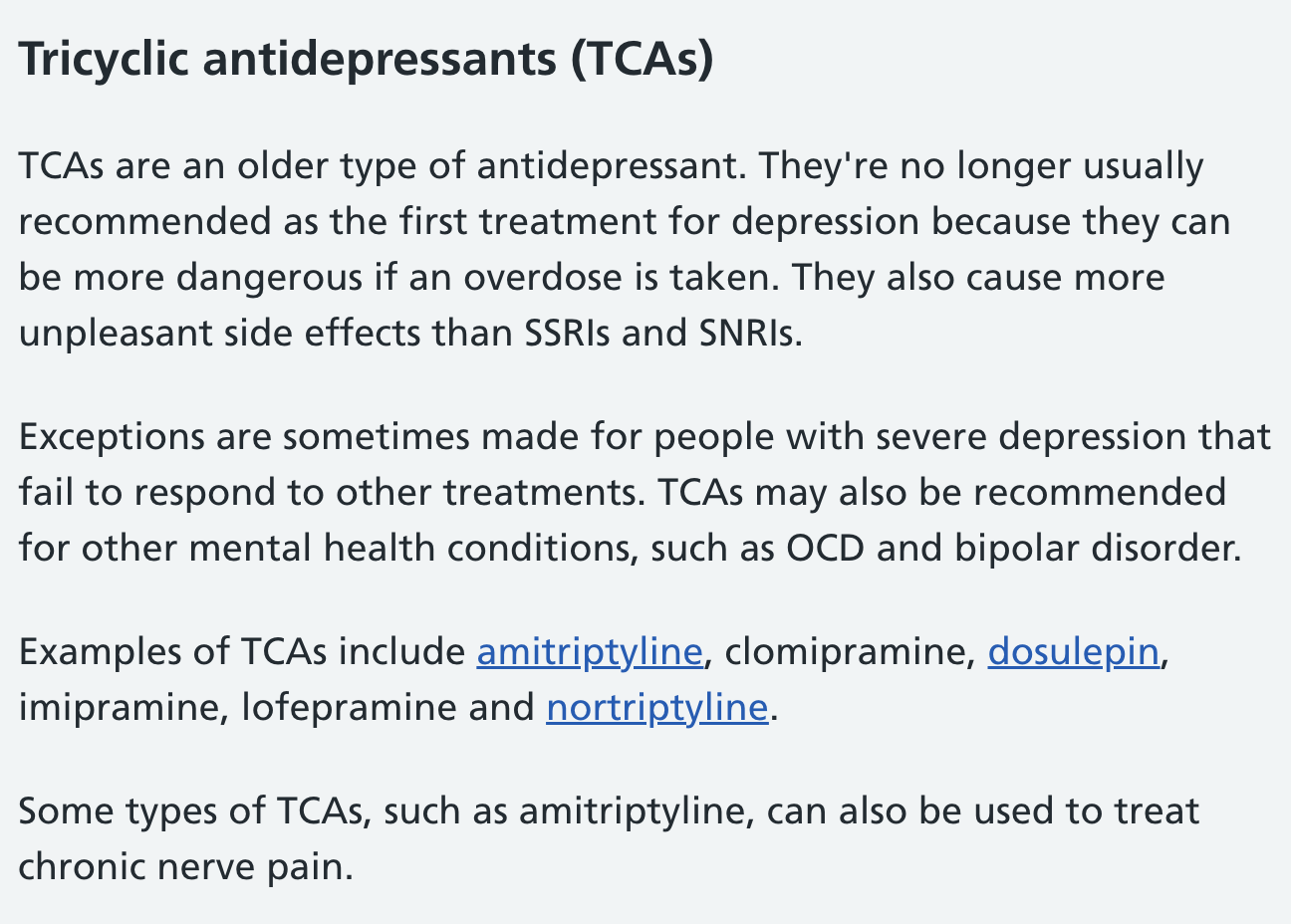 SSRI = selective serotonin re-uptake inhibitor
Evaluating drug therapies for OCD
Are they effective? What’s the evidence?
How do they compare to psychological treatments (e.g., CBT)?
What are the side effects?
Do drugs treat the symptoms and not the cause of disorders?